Челябинская область
Саткинский муниципальный район
Инвестиционная привлекательность Саткинского муниципального района
2020 год
Характеристика района
Саткинский район расположен на западе Челябинской области, в самом высокогорном районе   Южного Урала, на границе Европы и Азии. Уникальный конгломерат природного, культурно-исторического и индустриального наследия.


Год образования – 1758 г

Площадь района – 241 207 га

Население -  77 987 человек

В составе муниципального района:

Городских поселений – 5

Сельских поселений - 2


Это мощный промышленный узел, включающий в себя крупнейшее в мире предприятие по производству огнеупоров – комбинат «Магнезит»; действующие с 1757 года, старейшие в России Бакальские железные рудники (в 18 веке на их потенциале выросла вся металлургия горнозаводского Урала); одно из старейших металлургических предприятий страны – Саткинский чугуноплавильный завод, родоначальник города, основанный бароном Сергеем Строгановым.
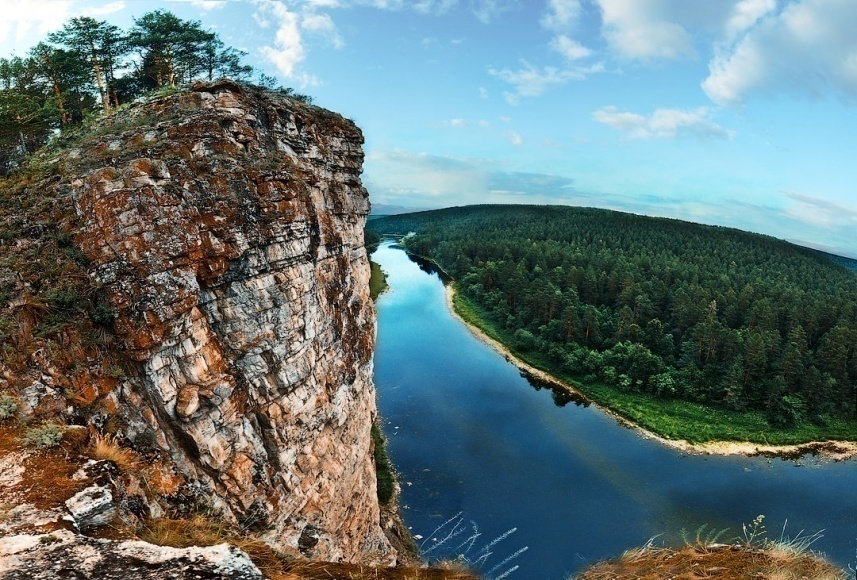 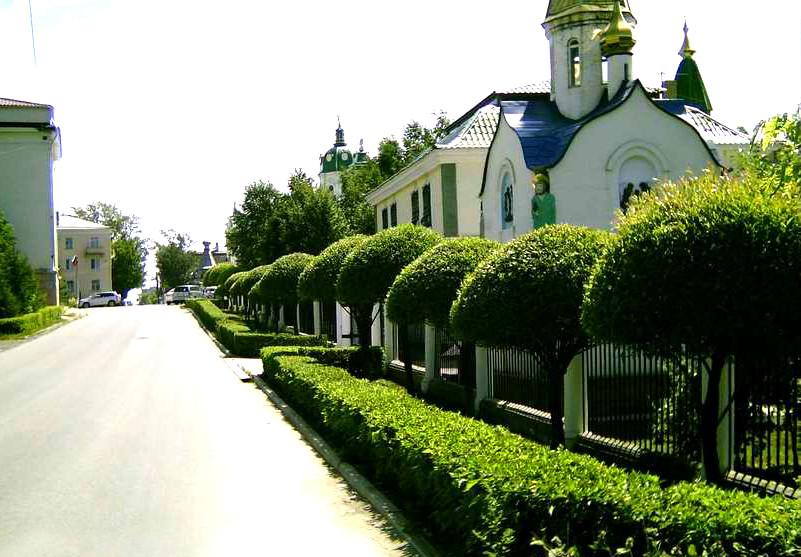 2
Экономические показатели
3
Экономические показатели
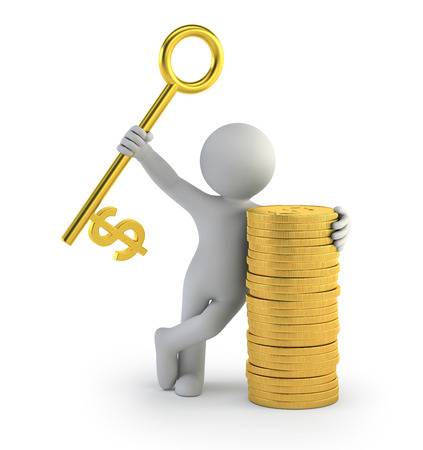 4
Экономические показатели
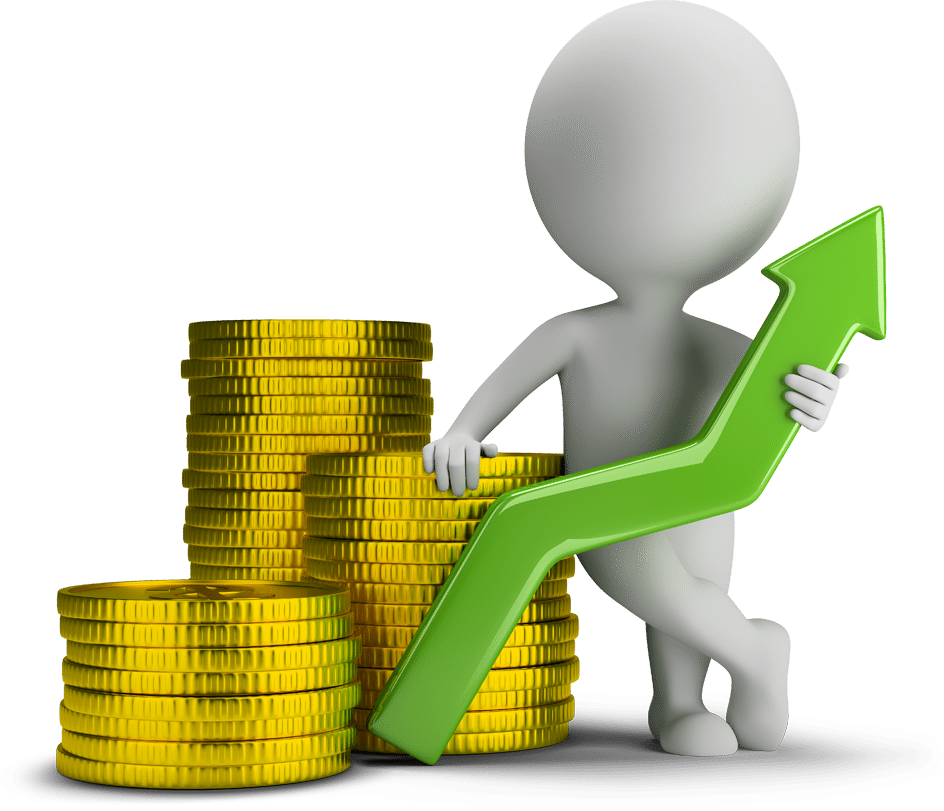 5
Экономические показатели
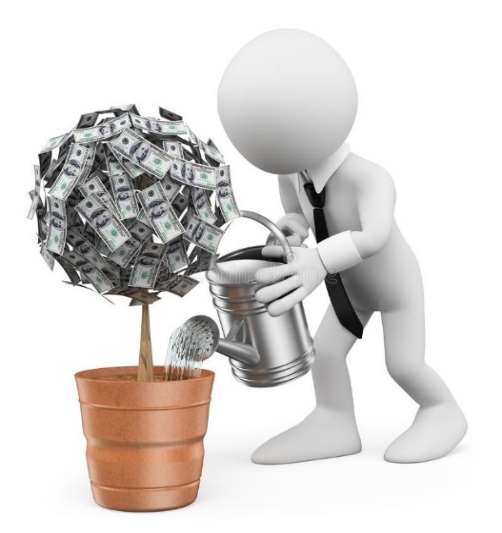 6
Экономические показатели
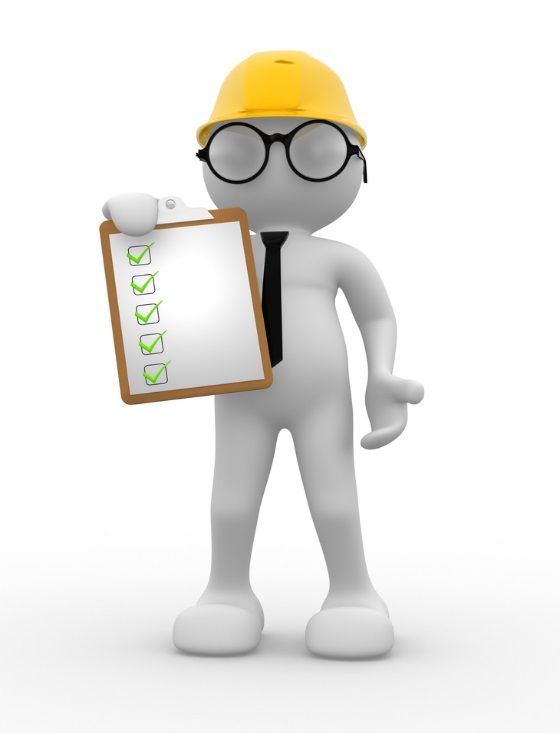 7
Малое и среднее предпринимательство
Количество субъектов МСП – 1 727 единиц
6 средних организаций
506 малых организаций
1 215 индивидуальных предпринимателей
Среднесписочная численность работников, занятых в малом и среднем бизнесе – 7 237 человек
960 в средних организациях
4 171 в малых организациях
2 106 у индивидуальных предпринимателей
Оборот субъектов малого и среднего предпринимательства – 17 254,6 млн. рублей
2 089,6 в средних организациях
10 778,7 в малых организациях
4 386,4 у индивидуальных предпринимателей
8
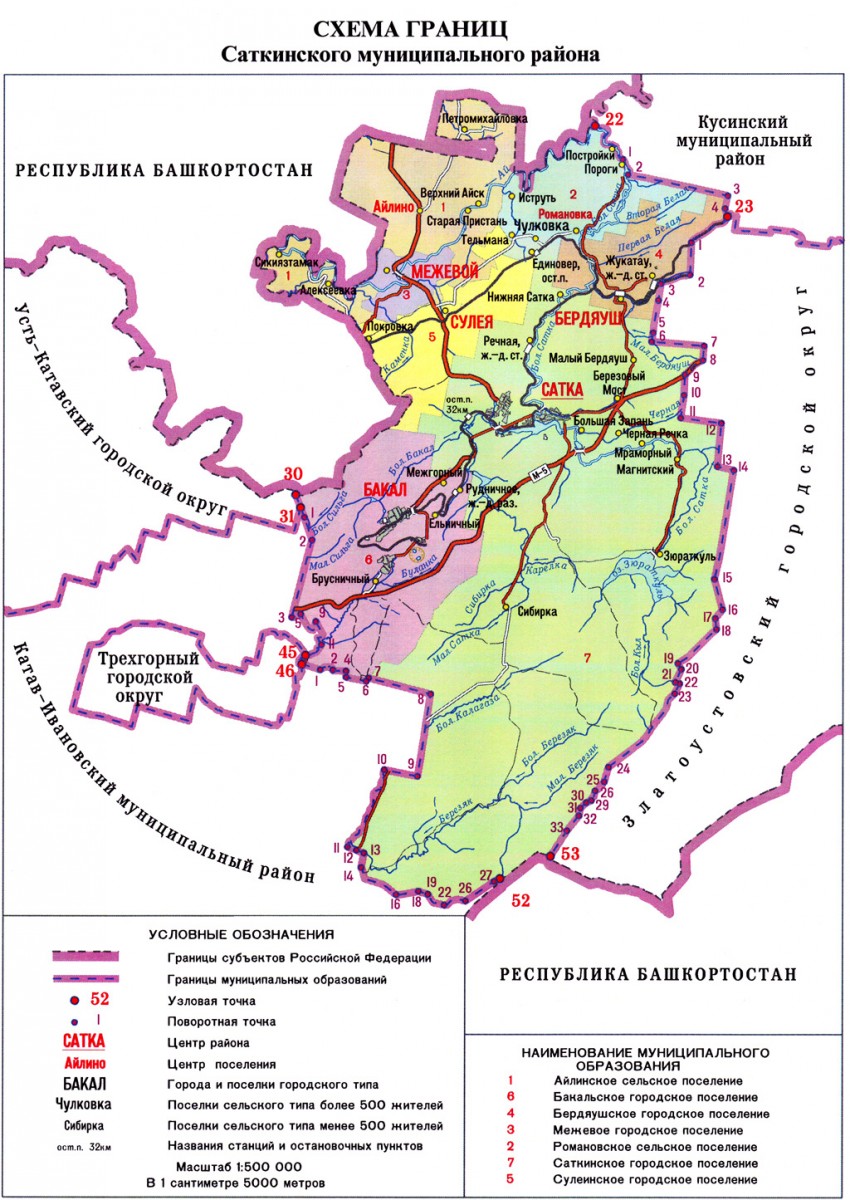 Карта Саткинскогомуниципальногорайона
9
Инвестиционная инфраструктура
Площадки для организации и развития бизнеса
Свободных земельных участков (greenfield) - 21
Свободных промышленных площадок (brownfield) - 7
Производственных помещений - 4
Участков для туристско-рекреационной деятельности - 4
Айлинское сельское поселение - 4
Саткинское городское поселение – 1

Бакальское городское поселение – 12

Межевое городское поселение – 2

Сулеинское городское поселение – 1

Айлинское сельское поселение – 4

Романовское сельское поселение – 1
Саткинское городское поселение – 1

Бакальское городское поселение – 6
Саткинское городское поселение – 1

Бакальское городское поселение – 3
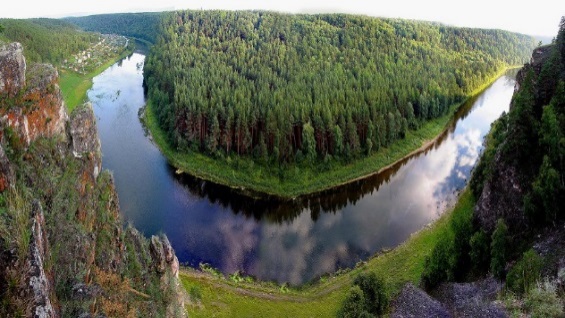 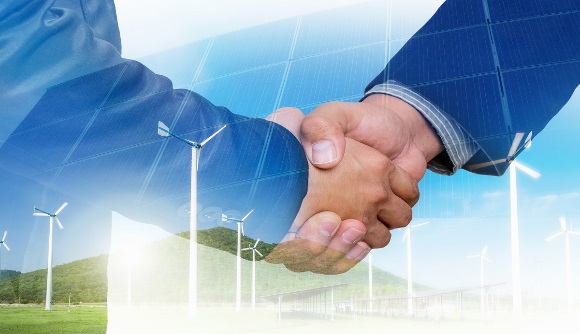 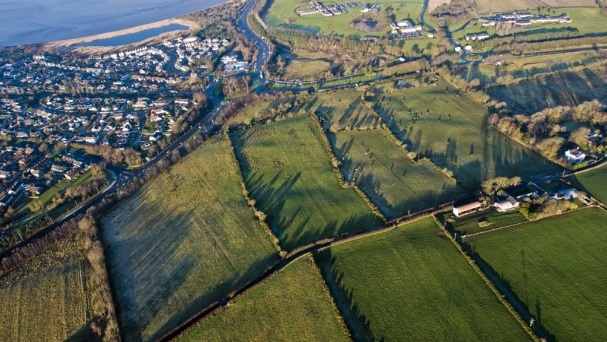 10
Крупнейшие предприятия района
ООО «Группа «Магнезит»
ПАО «Комбинат «Магнезит»
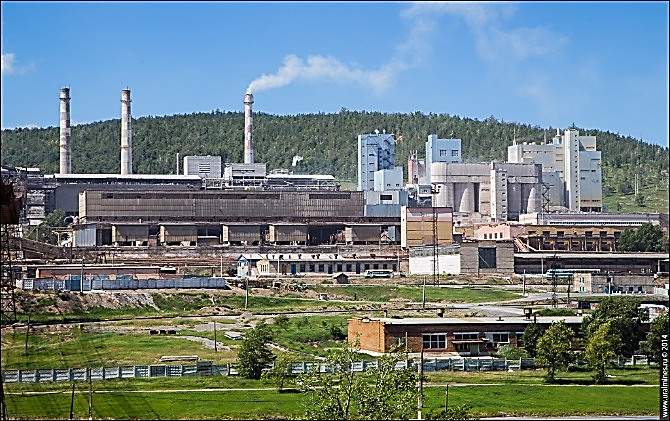 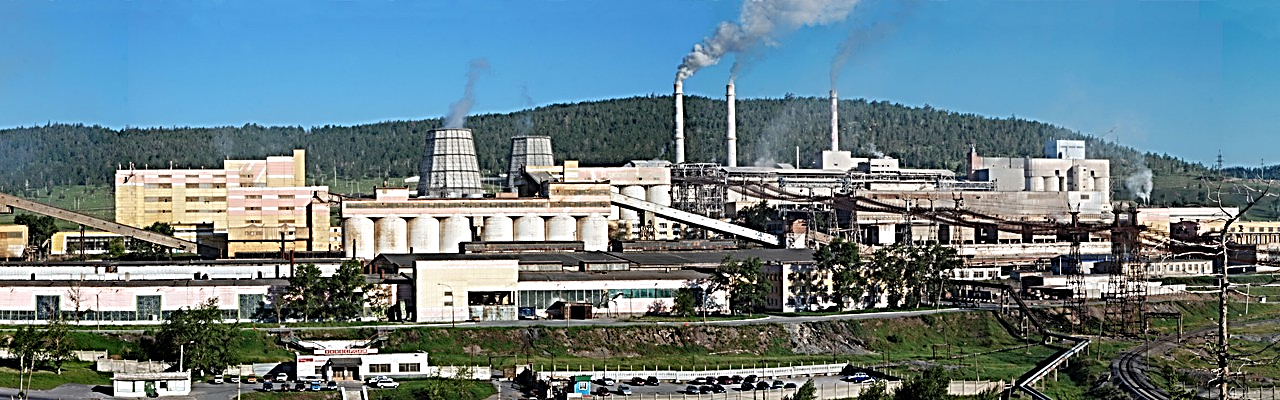 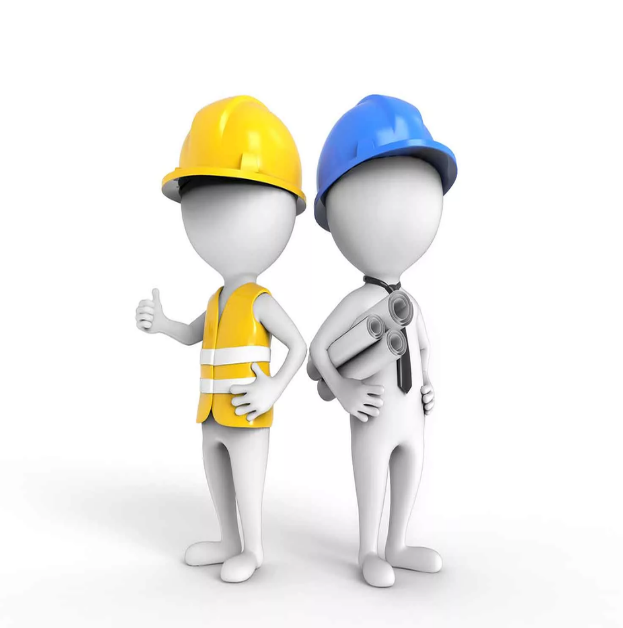 Торговля оптовая неспециализированная
Производство огнеупорных изделий
ООО «БРУ»
АО «СЧПЗ»
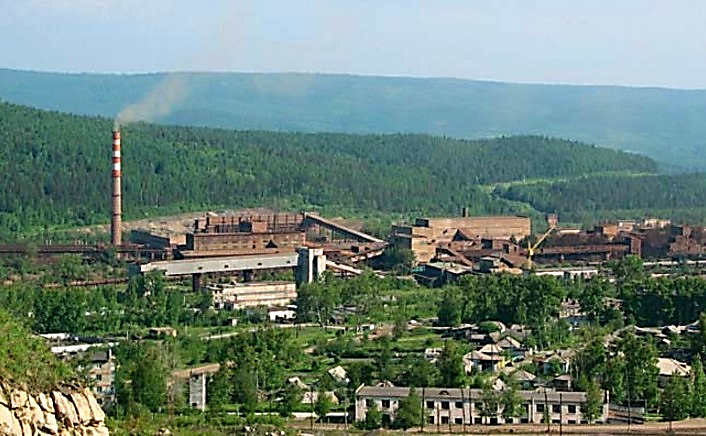 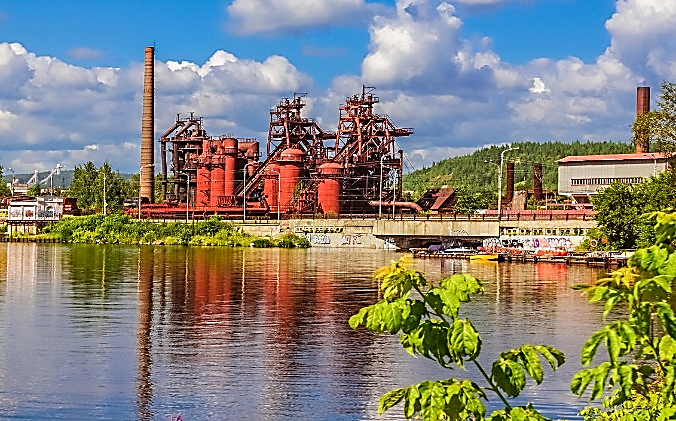 Производство чугуна, стали и ферросплавов
Добыча железных руд открытым способом
11
Резиденты ТОСЭР
Территория социально-экономического развития (ТОСЭР)
Постановлением Правительства Российской Федерации от 06.03.2017 № 265 
на территории Бакальского городского поселения  
создана территория социально-экономического развития «Бакал».
Резидентов ТОСЭР – 7

ООО «Легпром»

ООО «Урал – рециклинг»

ООО «А-Спорт»

ООО «Вершина»

ООО «Абсолют Дробсервис»

ООО «Синегорье»

ООО «НПО «Прогресс»»
Земельный налог: 0 %
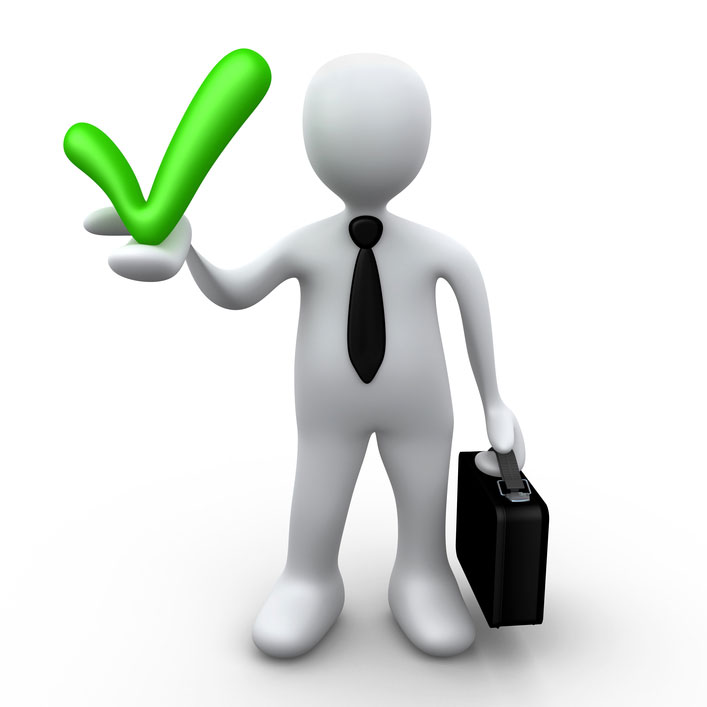 Налог на прибыль первые 5 лет: 
федеральный бюджет -  0 % , 
 региональный бюджет – 0 %
Налог на имущество:
 первые 5 лет -  0 % 
 после 5 лет – 1,1 %
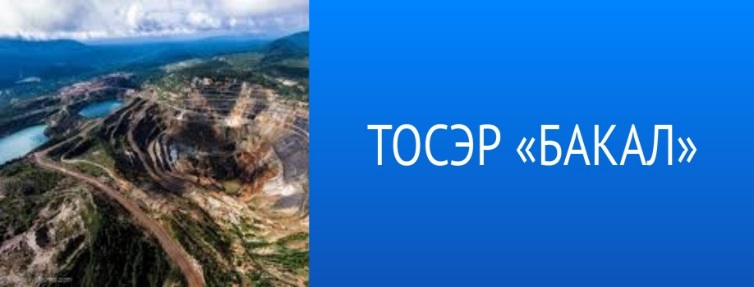 12
Инвестиционные проекты резидентов ТОСЭР «Бакал»
ООО «Легпром» 
«Организация швейного производства и изготовление пластиковых кейсов для нужд Министерства обороны РФ»
Срок реализации: 2017-2021 гг
Стоимость проекта: 593,0 млн. рублей
Количество создаваемых рабочих мест: 250 единиц
ООО «Урал-рециклинг»
«Создание опытного завода по переработке отходов металлургического производства в гранулированный чугун и дегалогенезированный оксид цинка»
Срок реализации: 2018-2020 гг
Стоимость проекта: 282,36 млн. рублей
Количество создаваемых рабочих мест: 60 единиц
ООО «Абсолют дробсервис»
     «Освоение месторождения кварцитов Бакальской группы»
Срок реализации: 2018-2022 гг
Стоимость проекта: 153,69 млн. рублей
Количество создаваемых рабочих мест: 28 единиц
13
Инвестиционные проекты резидентов ТОСЭР «Бакал»
ООО «А-Спорт»
      «Производство уличных игровых комплексов»
Срок реализации: 2018-2020 гг
Стоимость проекта: 5,2 млн. рублей
Количество создаваемых рабочих мест: 23 единицы
ООО «Вершина»
      «Создание металлургического завода по производству гранулированного чугуна»
Срок реализации: 2018-2021 гг
Стоимость проекта: 18 376,0 млн. рублей
Количество создаваемых рабочих мест: 364 единицы
ООО «Синегорье»
«Организация нового и модернизация действующего гостиничного комплекса на территории Бакальского городского поселения»
Срок реализации: 2020-2021 гг.
Стоимость проекта: 7,265 млн. рублей
Количество создаваемых рабочих мест: 21 единиц
ООО «НПО «Прогресс»»
     «Предприятие по производству комплектующих для изготовления аккумуляторов»
Срок реализации: 2020-2022 гг.
Стоимость проекта: 13,583 млн. рублей
Количество создаваемых рабочих мест: 32 единиц
14
Направление для инвестирования
Инвестиционные проекты крупнейших организаций
ООО «Группа «Магнезит»
Строительство цеха по обжигу огнеупорных материалов в электропечах мощностью 50 тыс. тонн в год (ЦМП-5)
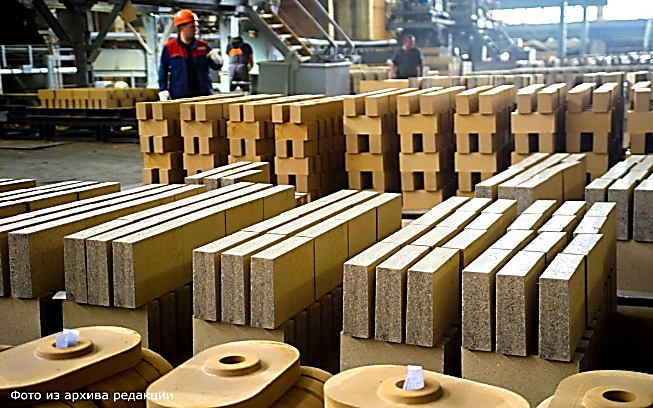 Стоимость проекта: 6 298,3 млн. рублей
Срок реализации проекта: 2012-2020 гг
Строительство многоподовой печи № 2 (ММП-2)
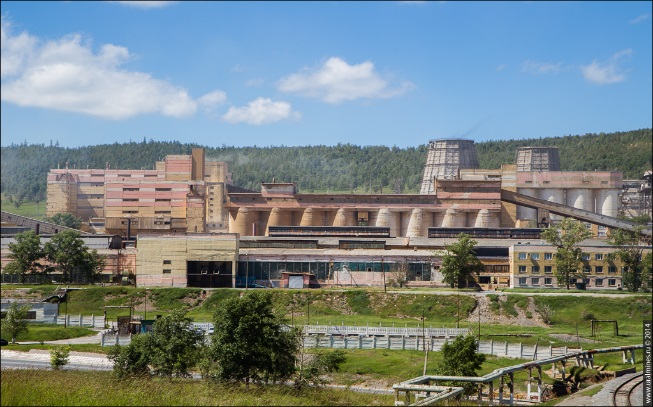 Срок реализации проекта: 2017-2020 гг
Стоимость проекта: 2 042,0 млн. рублей
15
Направления для инвестирования
Инвестиционные проекты крупнейших организаций
ПАО «Комбинат «Магнезит»
Увеличение объемов добычи сырого магнезита шахты «Магнезитовая»
Срок реализации проекта: 2010-2024 гг
Стоимость проекта: 8 000,0 млн. рублей
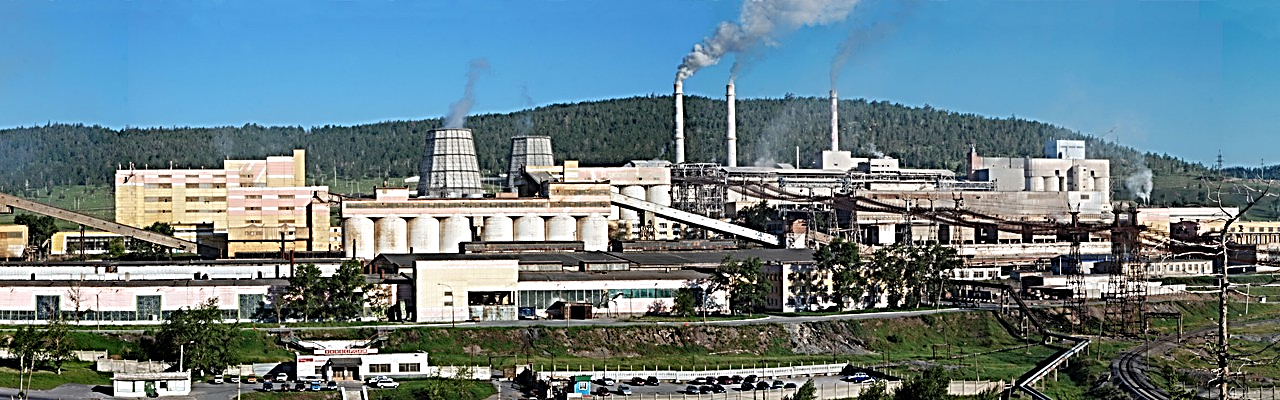 16
Направления для инвестирования
Инвестиционные проекты крупнейших организаций
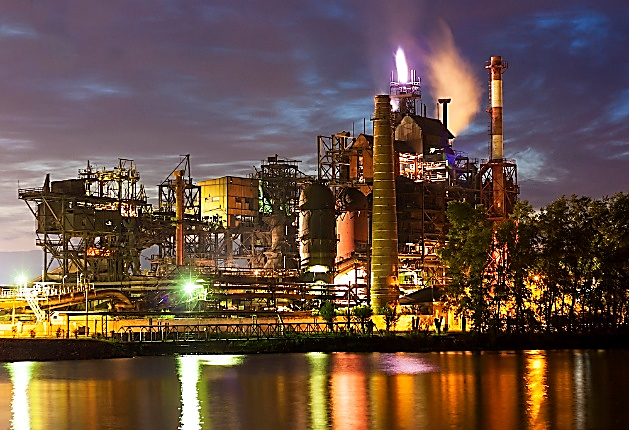 АО «СЧПЗ»
Реконструкция ТЭЦ АО «СЧПЗ»
Срок реализации: 2016-2020 гг
Стоимость проекта: 1 000,0 млн. рублей
Строительство цеха по производству низко- и среднеуглеродистого  ферромарганца, конверторным способом
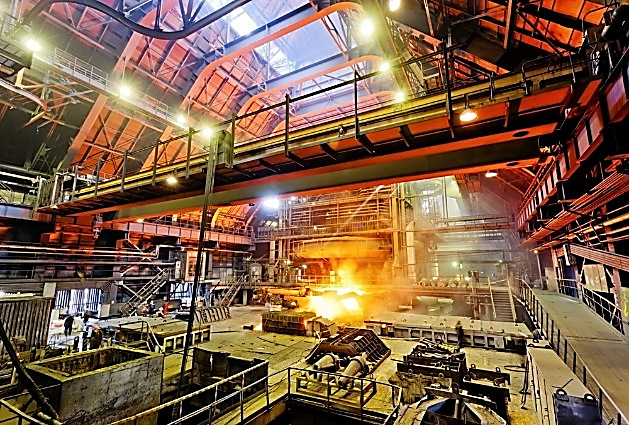 Срок реализации: 2020-2025 гг
Стоимость проекта: 6 000,0 млн. рублей
17
Направления для инвестирования
Инвестиционные проекты крупнейших организаций
ООО «Уралдом»
Разработка Романовского месторождения мраморных известняков
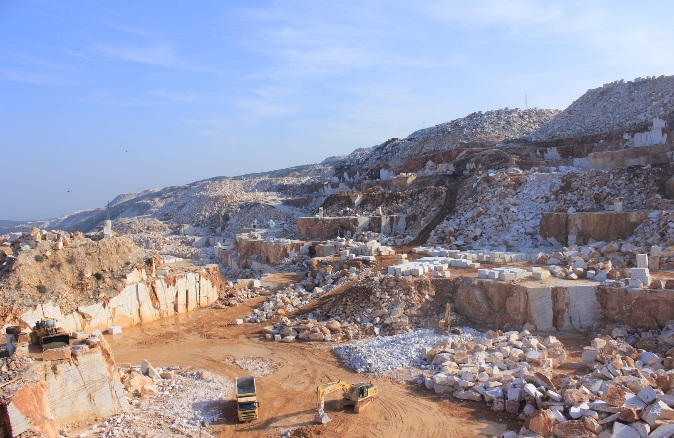 Срок реализации проекта: 2020-2023 гг
Стоимость проекта: 50,0 млн. рублей
ООО «НПО «Зюраткуль»
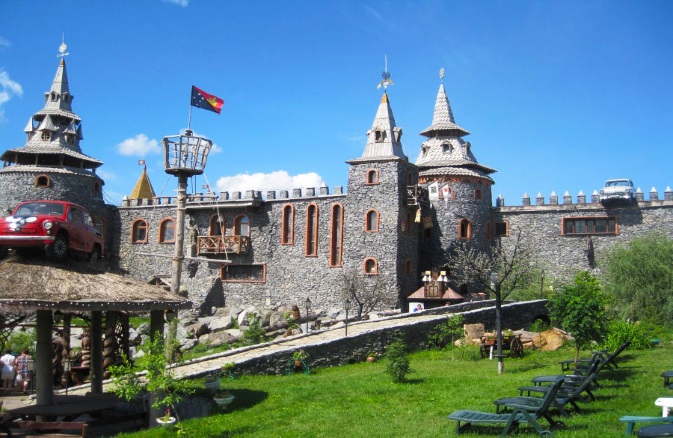 Китов Парк
Срок реализации проекта: 2017-2020 гг
Стоимость проекта: 350,0 млн. рублей
18
Перспективы развития района
Сфера образования
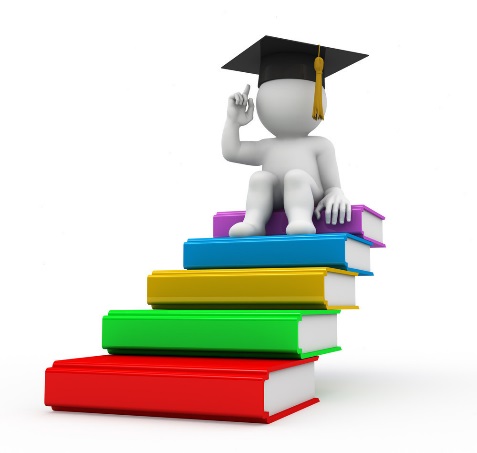 Благоустройство территорий стадионов общеобразовательных учреждений района (2020 г.)
Строительство детского сада на 500 мест в г. Сатка (2023 г.)
Реконструкция школы в с. Айлино под школу-детский сад (2020-2021 г.г.)
Сфера культуры
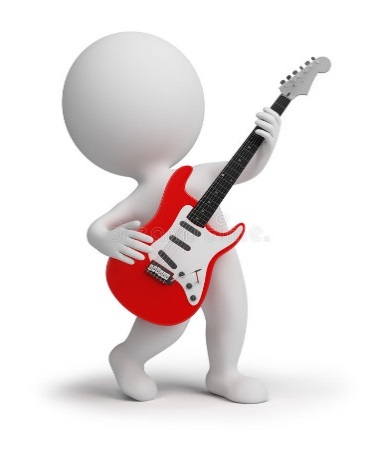 Строительство «Центра культурного развития» в г. Сатка (2020-2023 г.г.)
Строительство (реконструкция) здания, удовлетворяющего требованиям размещения музея в г. Сатка (2022 г.)
Строительство клуба в п. Малый Бердяуш (2024 г.)
Капитальный ремонт учреждений культуры района (2021-2024 г.г.)
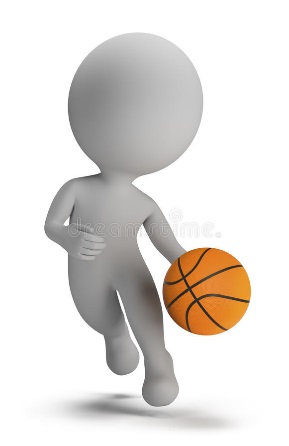 Сфера физической культуры и спорта
Реконструкция стадиона «Труд» (2020-2024 г.г.)
19
Перспективы развития района
Сфера здравоохранения
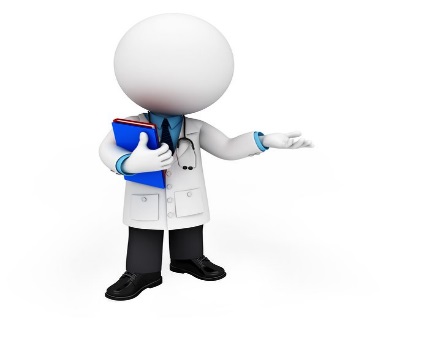 Строительство поликлиники № 3 в г. Сатка (2020-2024 г.г.)
Ремонт хирургического корпуса в связи с переносом психиатрической и наркологической служб в пределы медицинского городка в г. Сатка (2020 г.)
Строительство фельдшерского пункта в п. Черная речка (2020-2024 г.г.)
Строительство поликлиники № 2 в р.п. Бердяуш (2020-2024 г.г.)
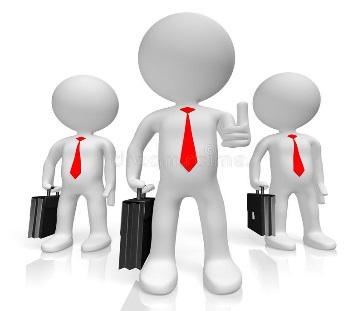 Сфера инвестиционного развития и предпринимательства
Открытие инновационного бизнес-инкубатора офисного типа в г. Сатка (2020-2022 г.г.)
Открытие центра «Мой бизнес» (2021-2021 г.г.)
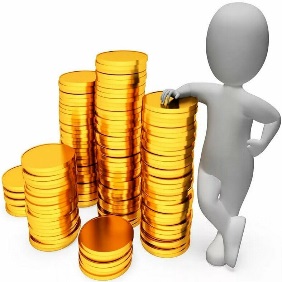 Сфера торговли и потребительского рынка
Создание межмуниципальной торговой площадки с ярмарочно-выставочным комплексом (2021-2024 г.г.)
Сфера жилищно-коммунального хозяйства
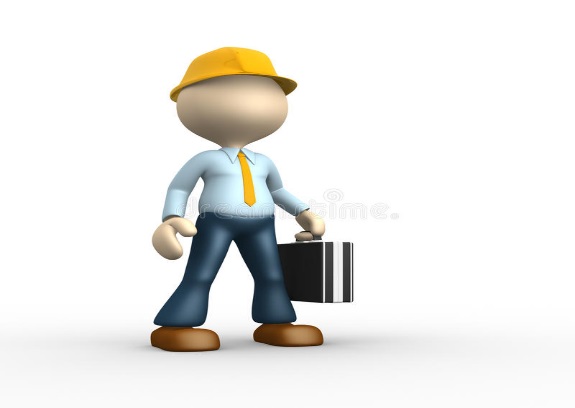 Реконструкция системы теплоснабжения старой части г. Сатка (2019-2020 г.г.)
Благоустройство дворовых и общественных территорий района (2020 г.)
Трансформация въездной зоны г. Сатка (2018-2020 г.г.)
Реконструкция и капитальный ремонт сетей водоснабжения и водоотведения района (2019-2023 г.г.)
20
Перспективы развития района
Сфера строительства и архитектуры
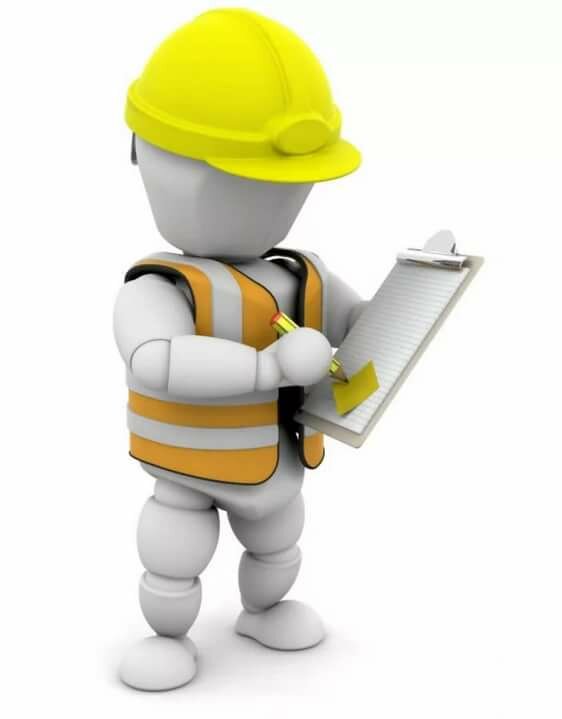 «Каргинский парк» в г. Сатка (2019-2020 г.г.)
Строительство физкультурно-оздоровительного комплекса с ледовым покрытием (строительство крытого катка с искусственным льдом) в г. Сатка (2021-2022 г.г.)
Строительство 2-ой и 3-й очереди полигона твердых коммунальных отходов г. Сатка (2019-2022 г.г.)
Строительство платного участка трасс М5 от г. Сатка до г. Миасс (2020-2024 г.г.)
Проработка возможности создания индустриального (промышленного) парка «Рудничный» в г. Бакал (2019-2022 г.г.)
Реконструкция путепровода со спиральным съездом в г. Бакал (2019-2024 г.г.)
Строительство физкультурно-оздоровительного комплекса «Спортивный» в г. Бакал (2023-2024 г.г.)
Реализация комплекса мер, направленных на сокращение объема «ветхого жилья» в Саткинском муниципальном районе (2019-2024 г.г.)
Реализация комплекса мер, направленных на стимулирование жилищного строительства в части газификации Саткинского района ( 2019-2024 г.г.)
Капитальный ремонт, ремонт и содержание автомобильных дорог общего пользования местного значения Саткинского района (2019-2024 г.г.)
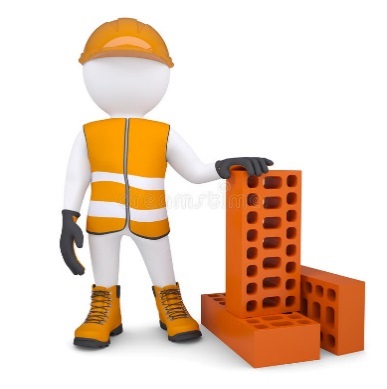 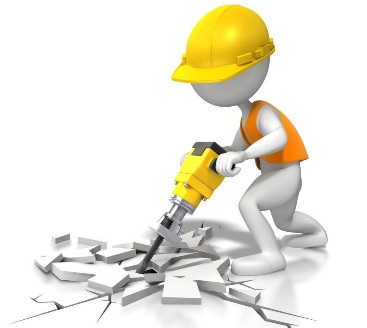 21
Туристический потенциал
Памятники природы:
Особо-охраняемые территории :
- Национальный парк «Зюраткуль»
- Пещерный комплекс
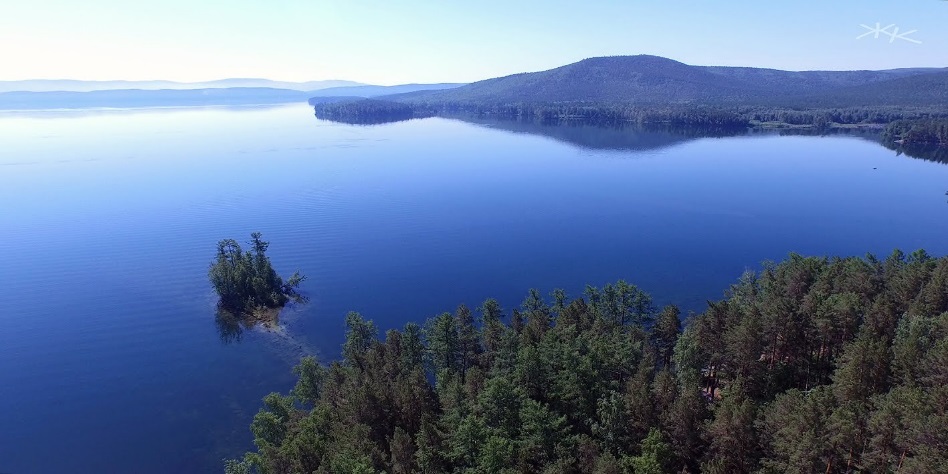 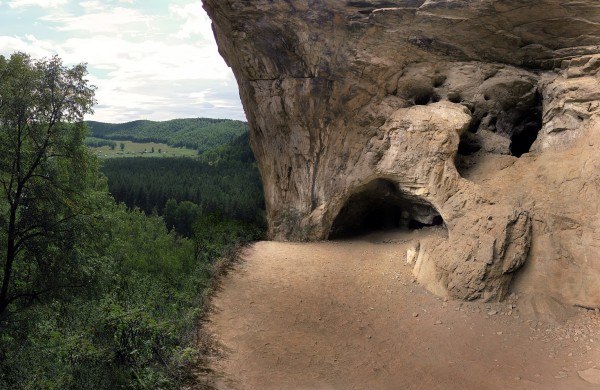 - Природно-исторический комплекс «Пороги»
- Долина реки «Ай»
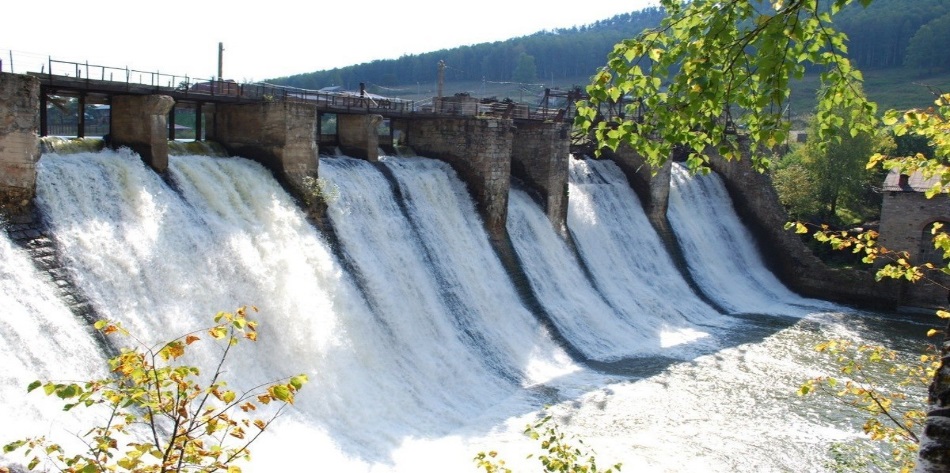 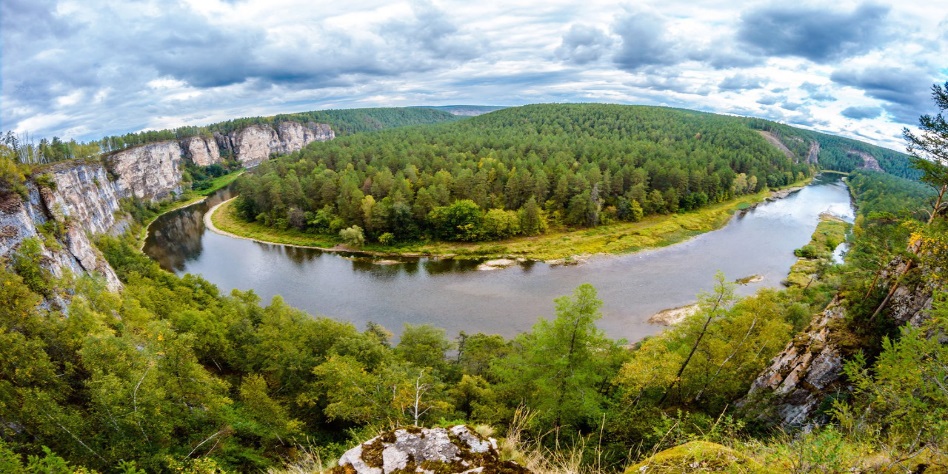 22
Туристический потенциал
Достопримечательности района:
- Геоглиф «Лось»
-Развлекательный комплекс «Сонькина лагуна»
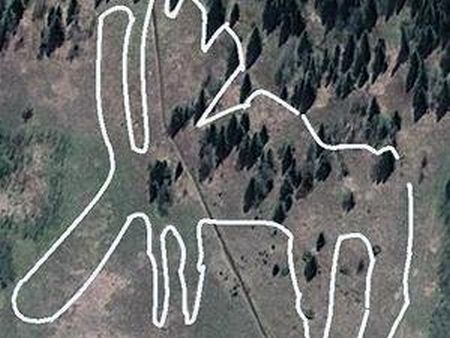 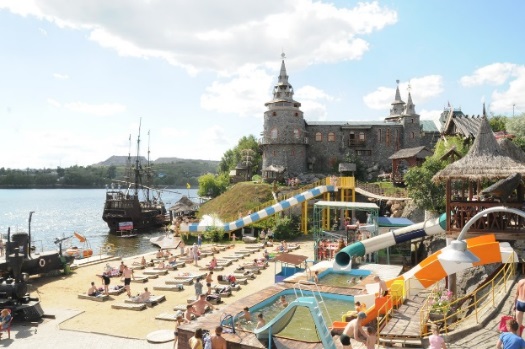 - Остров «Дупло орла»
-Хребет Нургуш
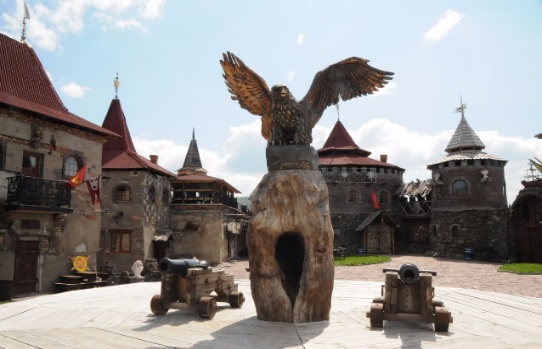 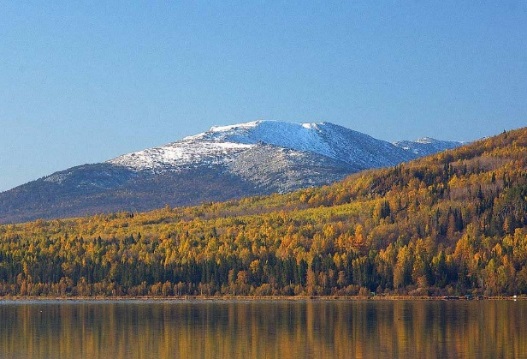 23
Кадровый потенциал
4 учреждения среднего профессионального образования
Филиал ФГАОУ ВО «ЮУрГУ (НИУ) в г. Сатка «Саткинский горно-керамический колледж»
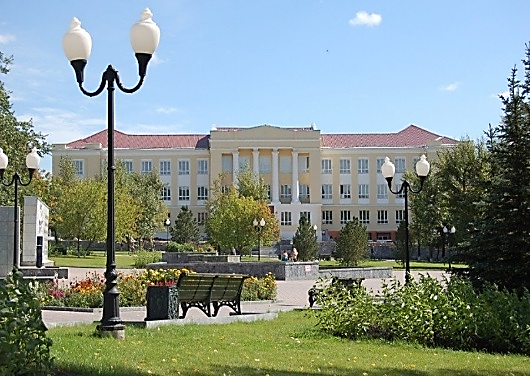 ГБПОУ «Саткинский медицинский техникум»
ГБПОУ «Саткинский политехнический колледж им. А.К. Савина»
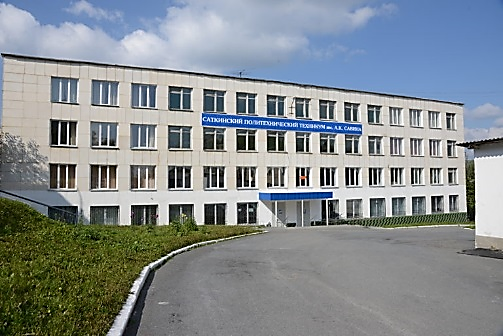 ГБПОУ «Бакальский техникум профессиональных технологий и сервиса им. М.Г. Ганиева»
24
Значимые культурные мероприятия
Международный фестиваль классической музыки им. Елены Образцовой «Кармен»
Международный музыкальный фестиваль «Юрий Башмет представляет…»
Открытие Модельной Центральной библиотеки в рамках Нацпроекта «Культура»
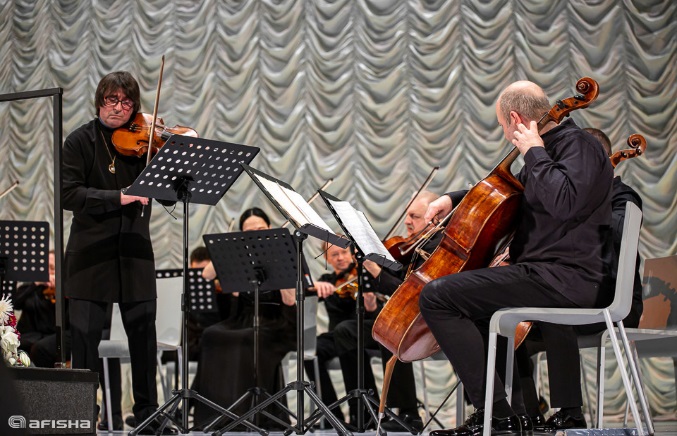 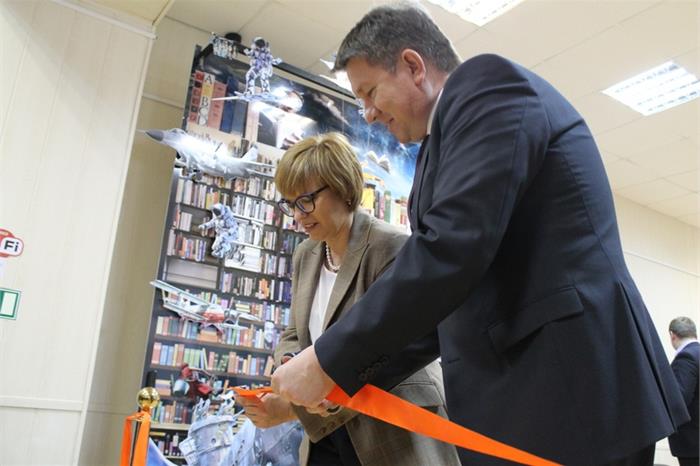 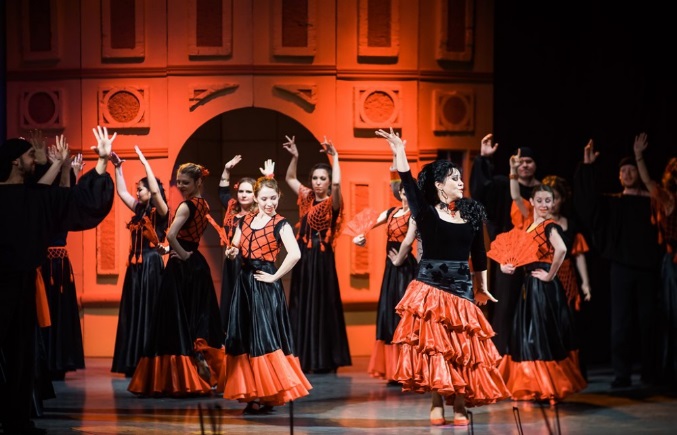 Международный фестиваль музыкального юмора Игоря Бутмана
Международный фестиваль Юрия Розума «Где рождается искусство»
В рамках Года театра открытие фотовыставки «Театр, роли, зрители»
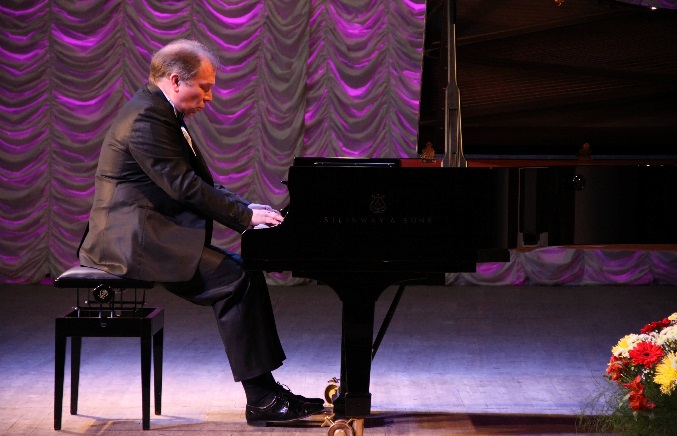 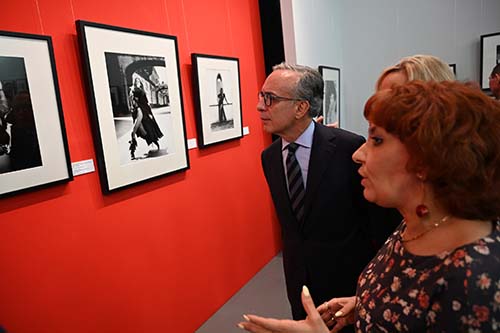 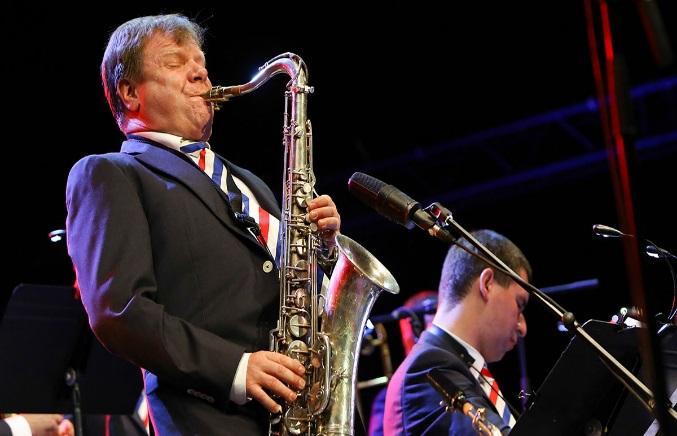 25
Контактная информация
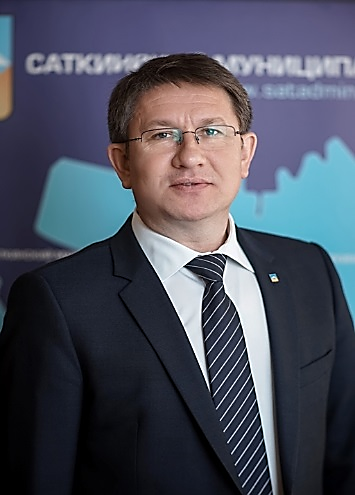 Телефон:
8 (35161) 5-97-01
Глава Саткинского муниципального района
Глазков 
Александр Анатольевич
Электронная почта:
admsatka@ya.ru
Официальный сайт:
www.satadmin.ru
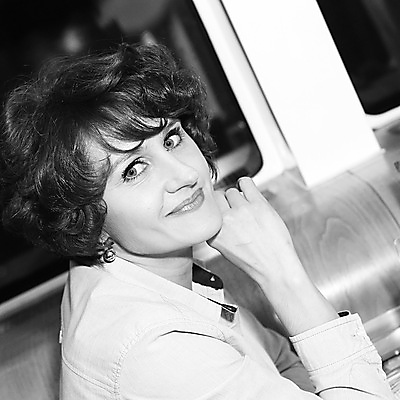 Заместитель Главы Саткинского муниципального района по экономике и стратегическому развитию
Адрес администрации района:
456910, Челябинская область,
г. Сатка, ул. Металлургов, 2
Ковригина
Ирина Михайловна